Northern Illinois Food Bank
Food Recovery
Fox Valley Sustainability Network Waste Reduction Forum
May 23, 2019
Food Recovery Overview
Retail Recovery Program
2018 – Retail Recovery Operations Northern Illinois Food Bank
10 trucks – 45 stops per day / 203 per week 
4 day per week pickup Mon/Fri & Tue/Thu
4,725 pounds recovered PER ROUTE PER DAY
10 trucks average 810 miles per day 

2018 - Retail Stores With Direct Connect Partners 
415 retail stores in our 13 county service area 
37,289,16 MILLION pounds recovered in 2018 
165 Direct Connect partners 
Meets the needs of store partners to recover additional food
3
Retail Partners
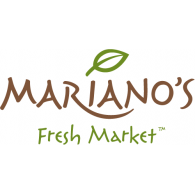 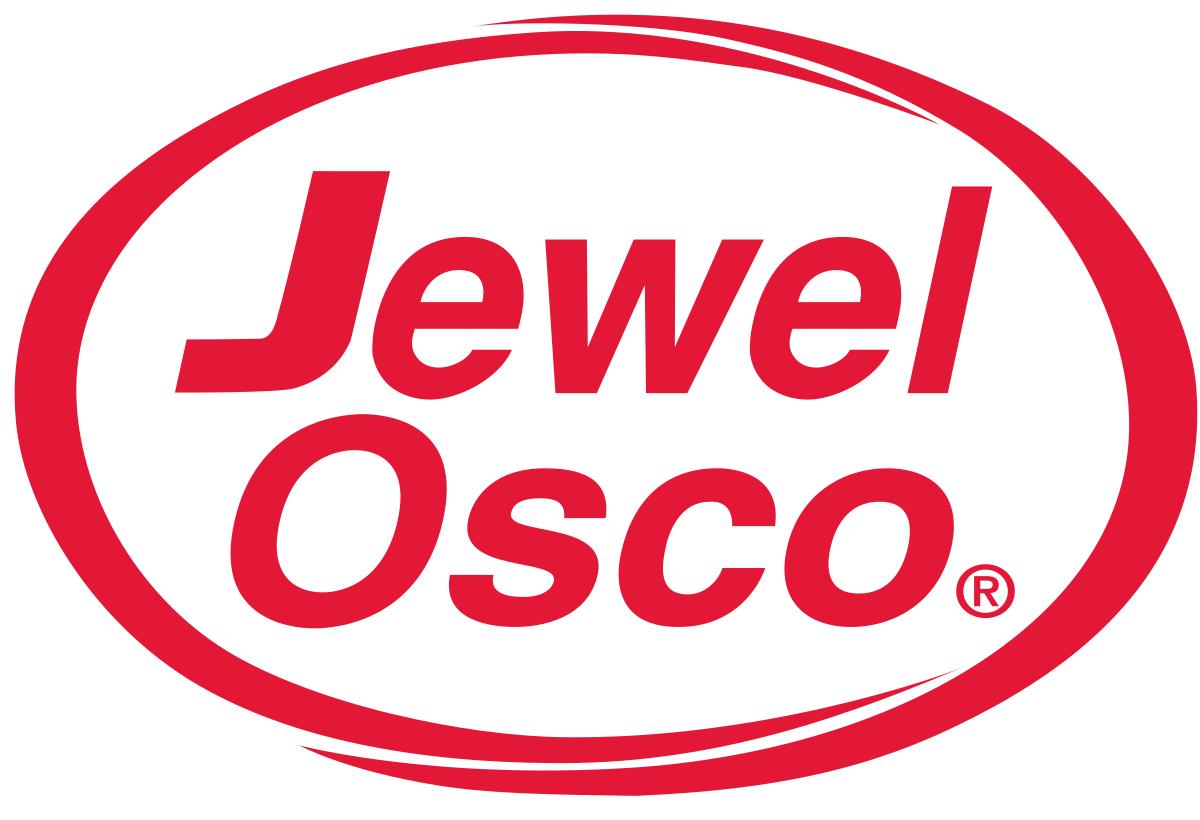 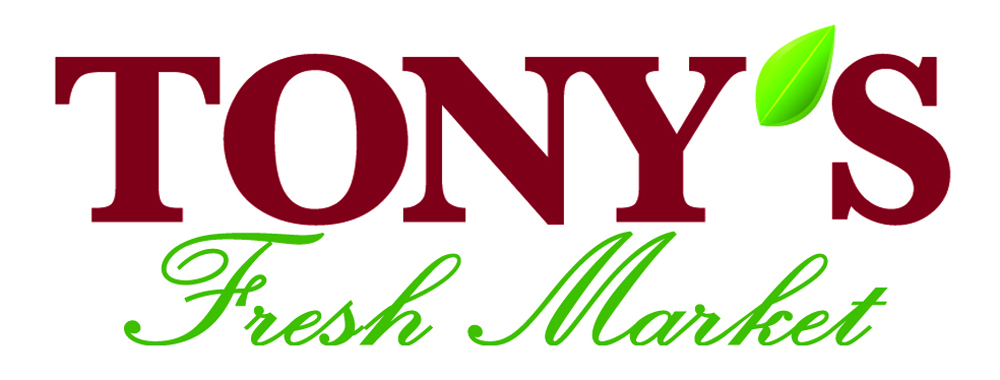 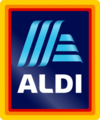 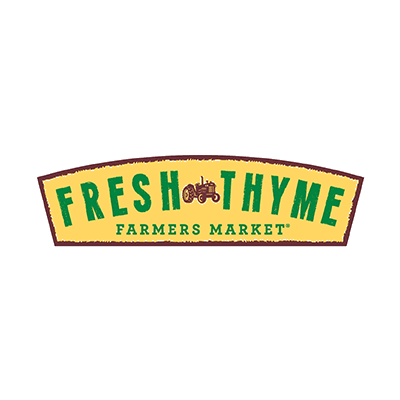 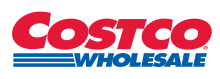 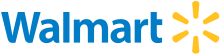 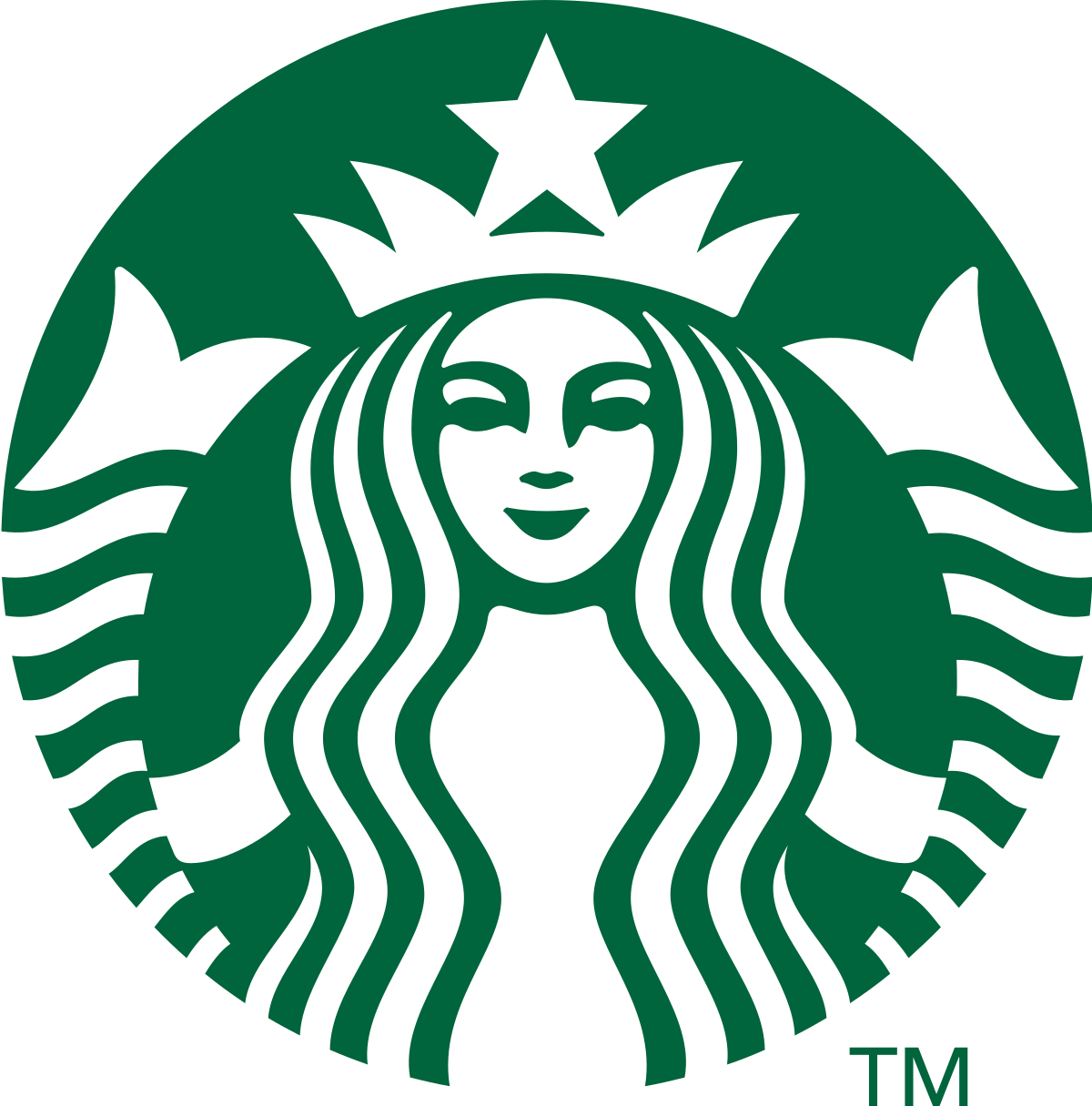 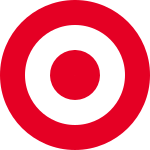 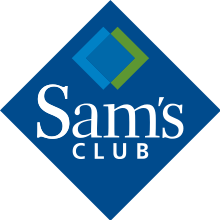 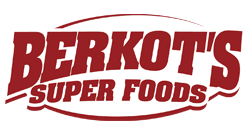 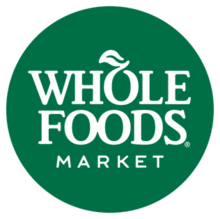 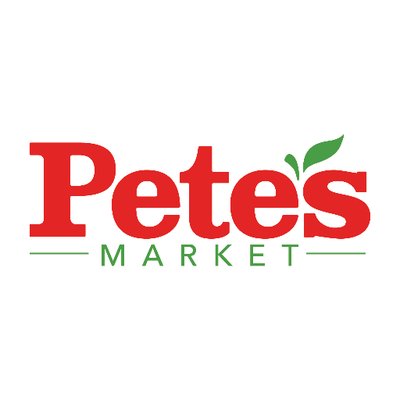 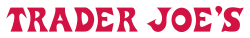 4
Retail Recovery Opportunities
Present and future challenges 

Prepared and perishable offerings are expanding. More consumers are eating healthier, and the retail store size and layouts are starting to change with a reduction of real-estate allocated to shelf-stable products and a continued expansion of perishables. 

Store level markdown programs are becoming more sophisticated and retailers are becoming more disciplined with the timing and execution of the markdowns. Recovery of product after markdown programs can mean a shorter shelf life necessitating the need to pick up more often while recovering smaller quantities. 

As traditional retail continues to change and adapt, alternative channels are evolving and new formats are being created. Ex: E-Commerce (Direct to consumer), meal kits, a reimagining of convenience stores. Technology allows for these models to expand at a rapid pace. It is vital for Food banks to subsequently create new distribution models to feed our food insecure neighbors, while being cost and time effective.
5
Starbucks FoodShare Program
•	70 stores recovered, 2 routes ~ 7 days per week / overnight 
•	Morning Star Mission Joliet recovers from 11 stores 
•	Program funded by Starbucks, we are on year 2 of program 
•	Dropped nightly to Wayside Cross (Aurora) Serenity House    	(Addison) Some used for Winnebago market in Rockford
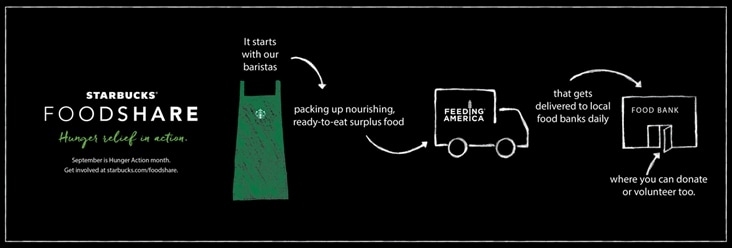 6
Manufacturing Recovery
Week of Wednesday, April 10th to Wednesday, April 17th 2019
7
Network Sharing, Source to Excess!
Week of Wednesday, April 10th to Wednesday, April 17th 2019
8
Other Sources of Food
Amazon, 3PL’s, “walk in’s” 
Purchased = 11% of our food (basics, peanut butter, oil, bulk pasta, soup, jelly) High volume items less frequently donated through traditional recovery 
Gov’t EFP = 9% of food received 
The Emergency Food Program is a USDA food commodities program administered by the Illinois Department of Human Services with distribution through regional foodbanks ~ through qualified Pantries 
Examples of USDA commodities used in the EFP include frozen meats, canned beef and pork, rice, milk, fruit juices, dried pasta, beans, canned fruits and vegetables.
9
Food Recovery Challenges
“Hunger is not a matter of quantity, but distribution” 

Prepared Food
Convenience stores 
Institutions
Schools, Hospitals, Gov’t, Universities
Distribution models of recovered food
10
How You Can Help!
Volunteer
Group and Individual Opportunities
Food/Non-Food Packing Shifts
Skills-Based Volunteers
74 full time staff replaced by volunteers in 2018
Advocacy & Education 
FoodKeeper app for shelf-life education
Work with retailers and restaurants to develop a waste commitment goal
Donate
Host a Food & Fund Drive
Donate funds directly to our programs
Get Involved!
Visit SolveHungerToday.org
11
Questions!
12
Tia Aagesen
taagesen@northernilfoodbank.org
312-929-6406
Chad Steward
csteward@northernilfoodbank.org
630-715-9243
13